Мастер-класс "Ознакомление дошкольников с природными зонами в соответствии с ФОП ДО: степи.
Дидактическая сказка "Айлу и её степные друзья"
Подготовила воспитатель ГБДОУ 74 
Петрова Светлана Анатольевна
У Алтайских гор в небольшом селении жила девочка Айлу.
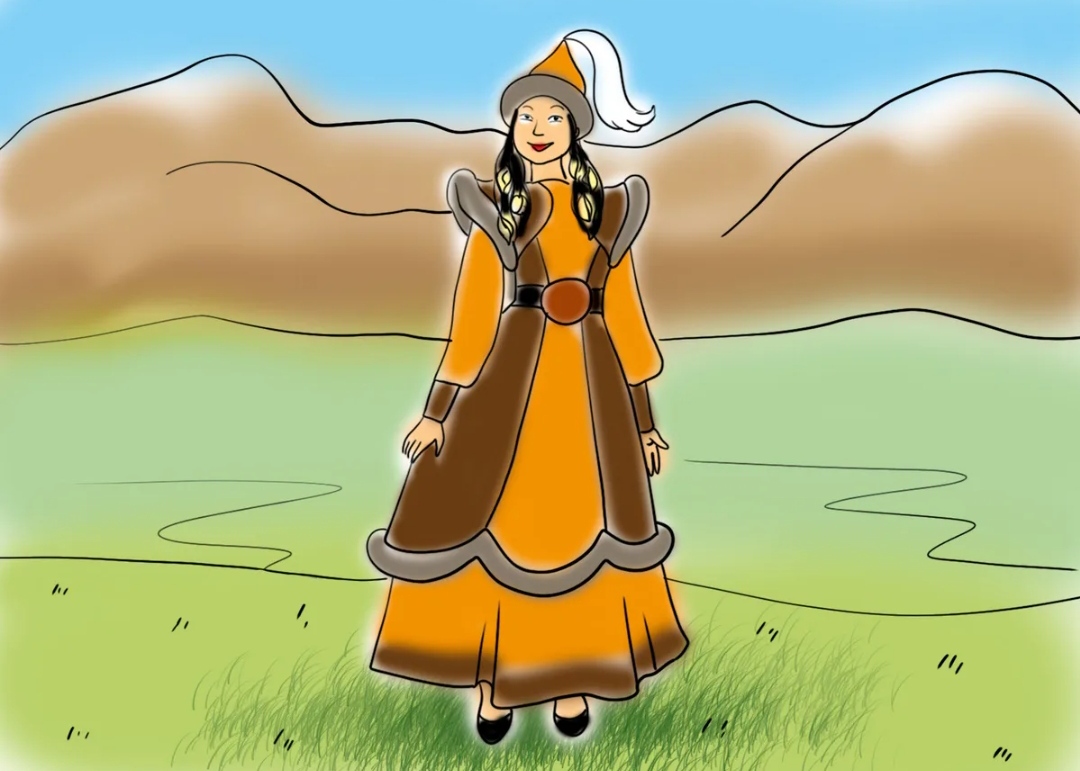 Каждое утро она ходила со своим отцом пасти овец.
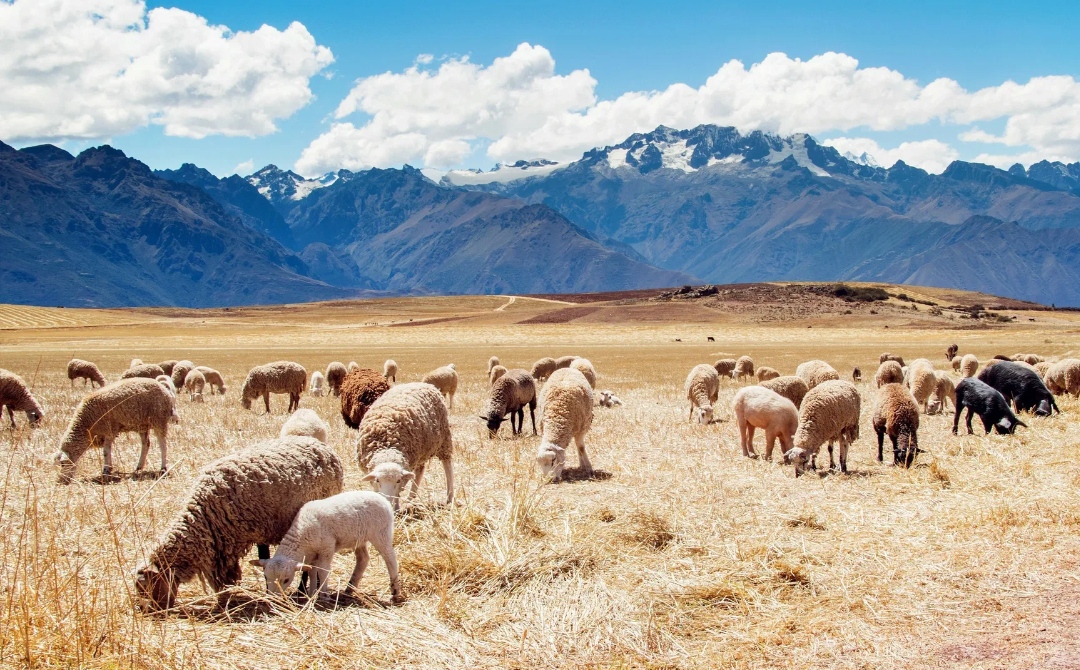 И каждый раз она удивлялась, насколько широка и красива Алтайская степь.
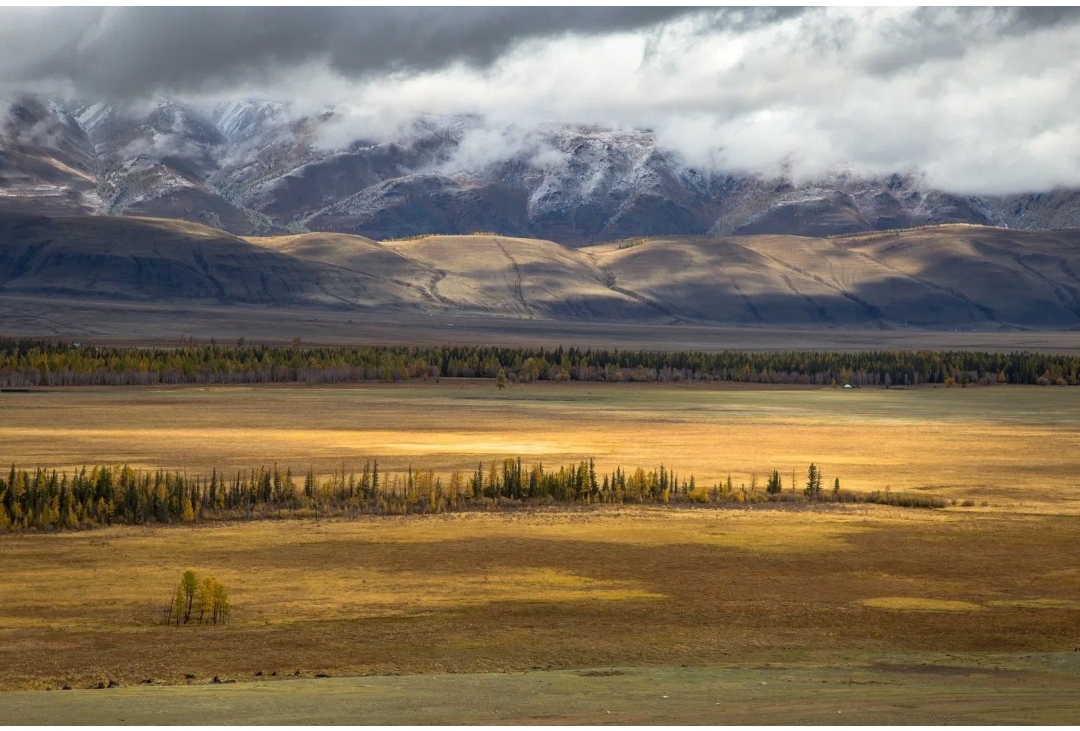 А сколько интересных необычных животных Айлу довелось встретить! Вот это ,например, суслик.
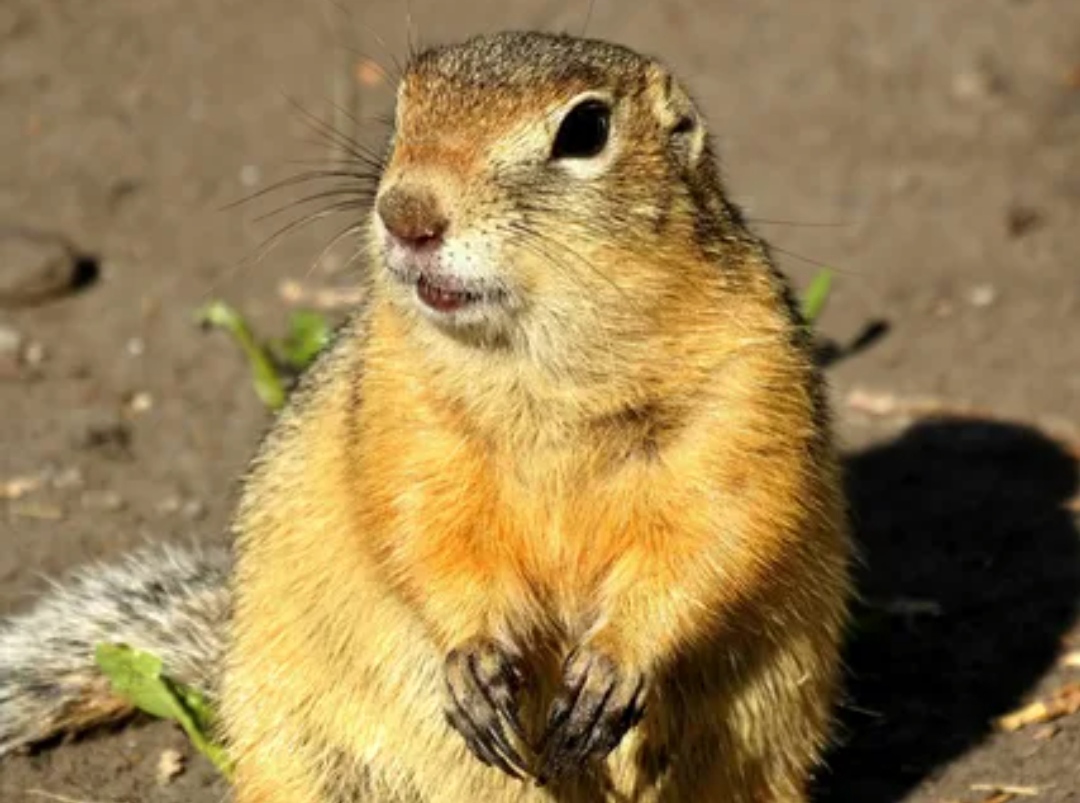 Когда суслик встает на задние лапы, он сообщает своим сородичам о приближающейся опасности и издает резкий свистящий звук.
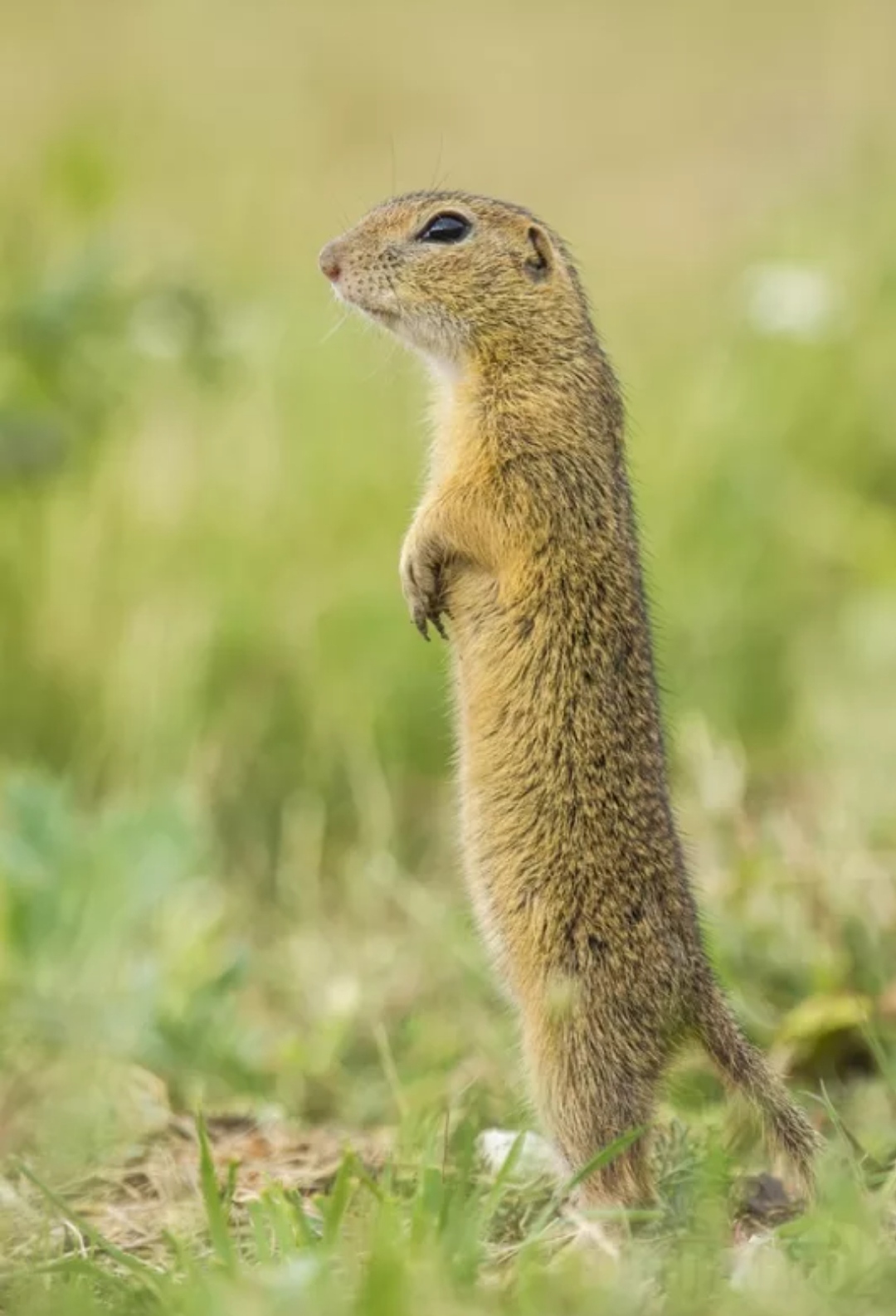 Однажды Айлу встретила сайгака, очень необычное животное, она даже испугалась его немного.
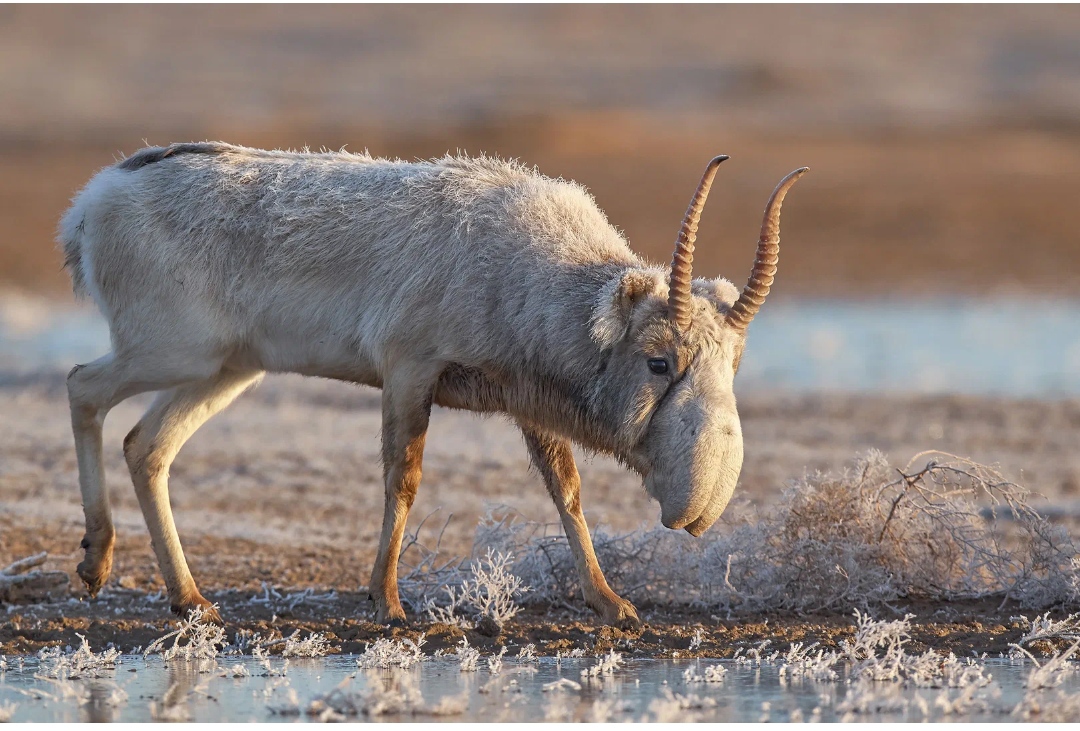 Одним вечером Айлу со своим дедушкой гуляла по степи и заметила в сумерках Перевязку, шерсть у неё встала дыбом, а пушистый хвост выставила вперёд, значит, рядом опасность.
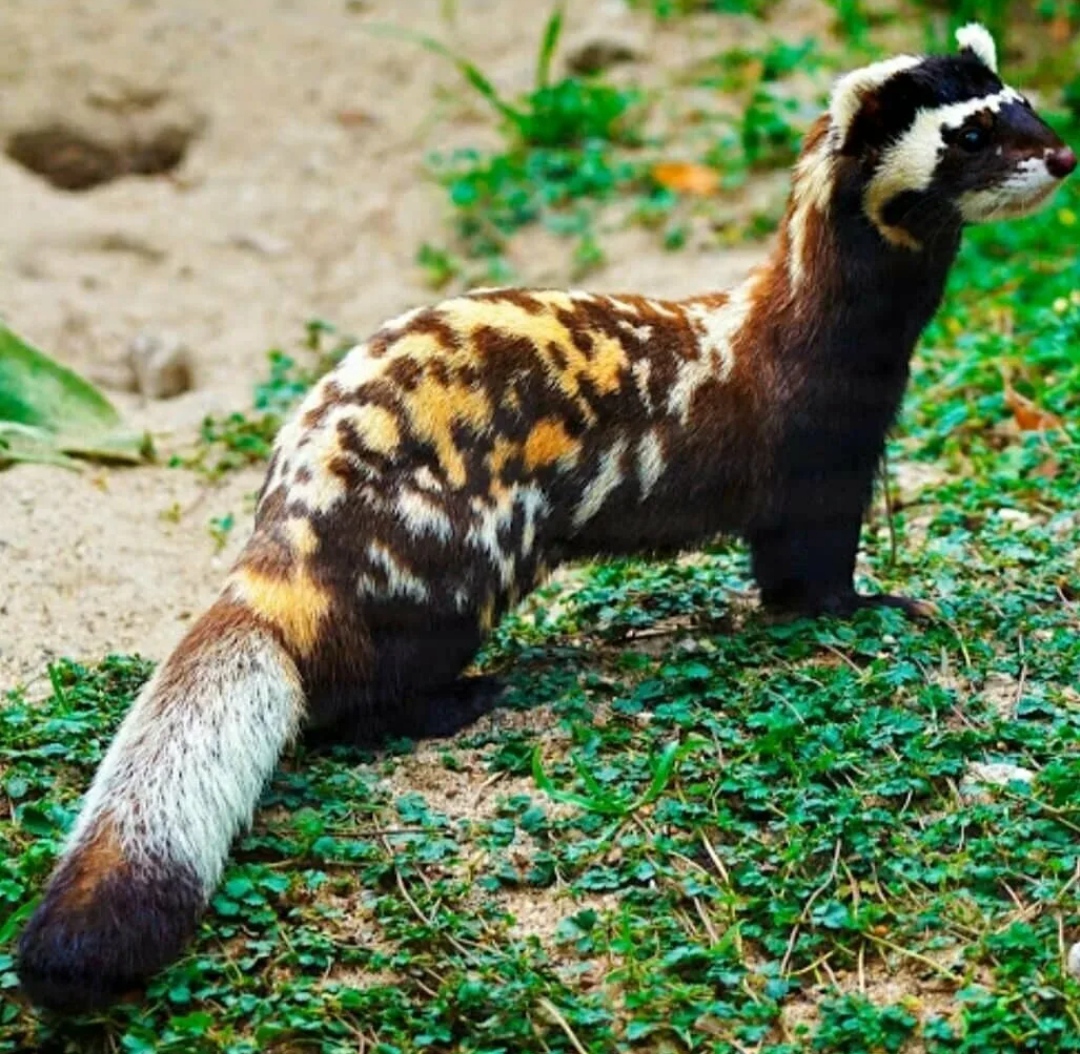 А ещё наша героиня любит жить в чужой норке.
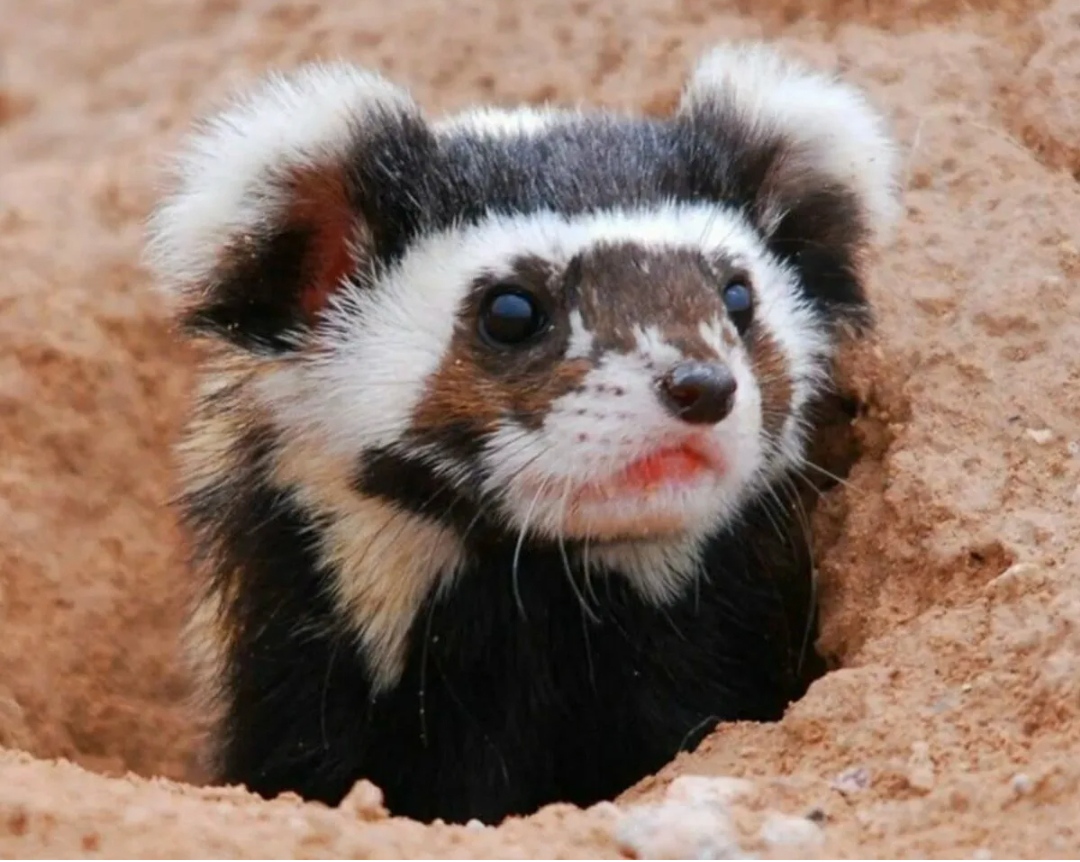 Проснувшись рано утром и выглянув в окошко, Айлу увидела странную лисичку, которая бродила у её дома. Но дедушка объяснил, что это корсак, и он действительно похож на лисичку, но меньше, а на хвосте будет обязательно тёмный кончик.
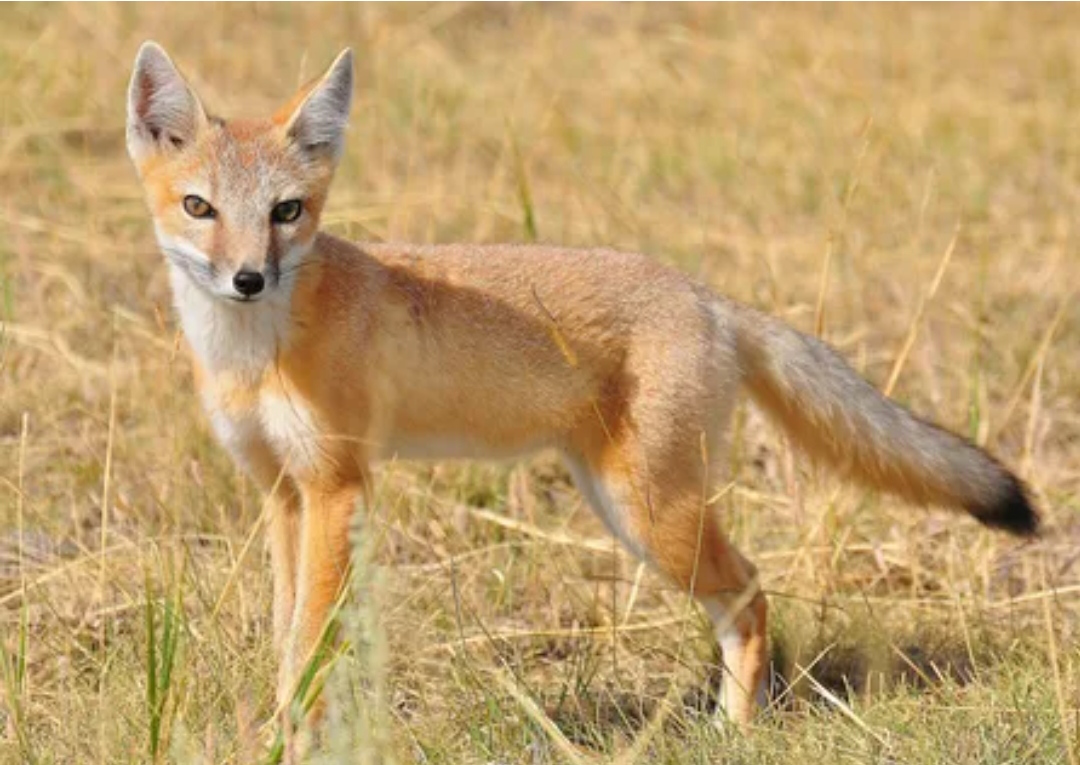 Часто Айлу слышала от дедушки: "Ты как перекати поле, на месте тебе не сидится".
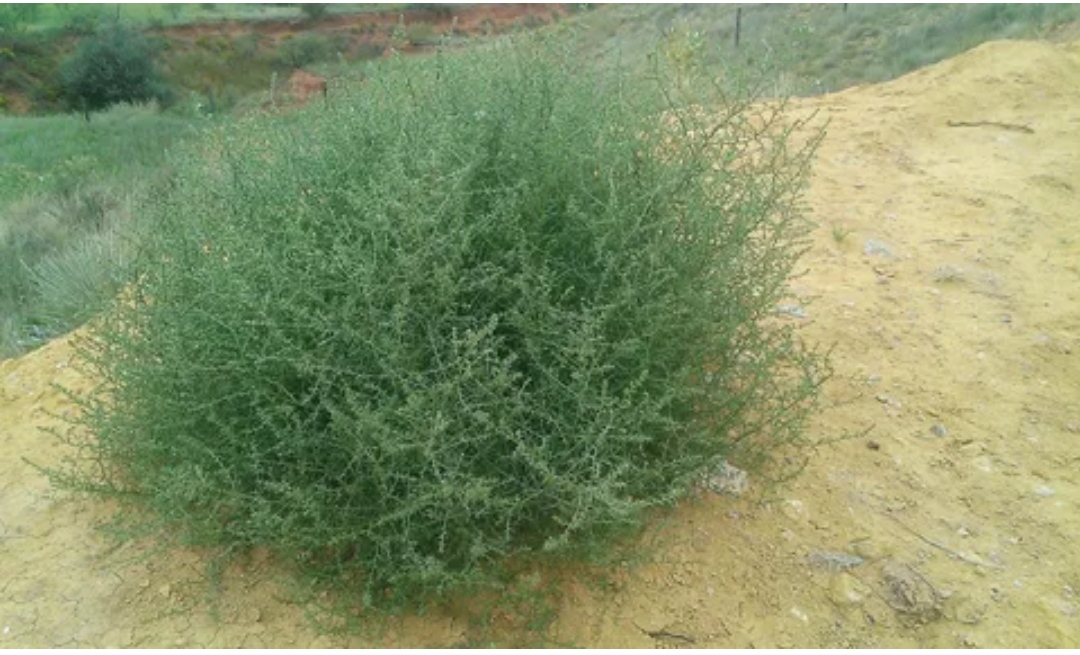 И как оказалось, в степи растёт очень необычное растение с таким названием. Оно скатывается в шарик и от любого дуновения ветра меняет своё положение.
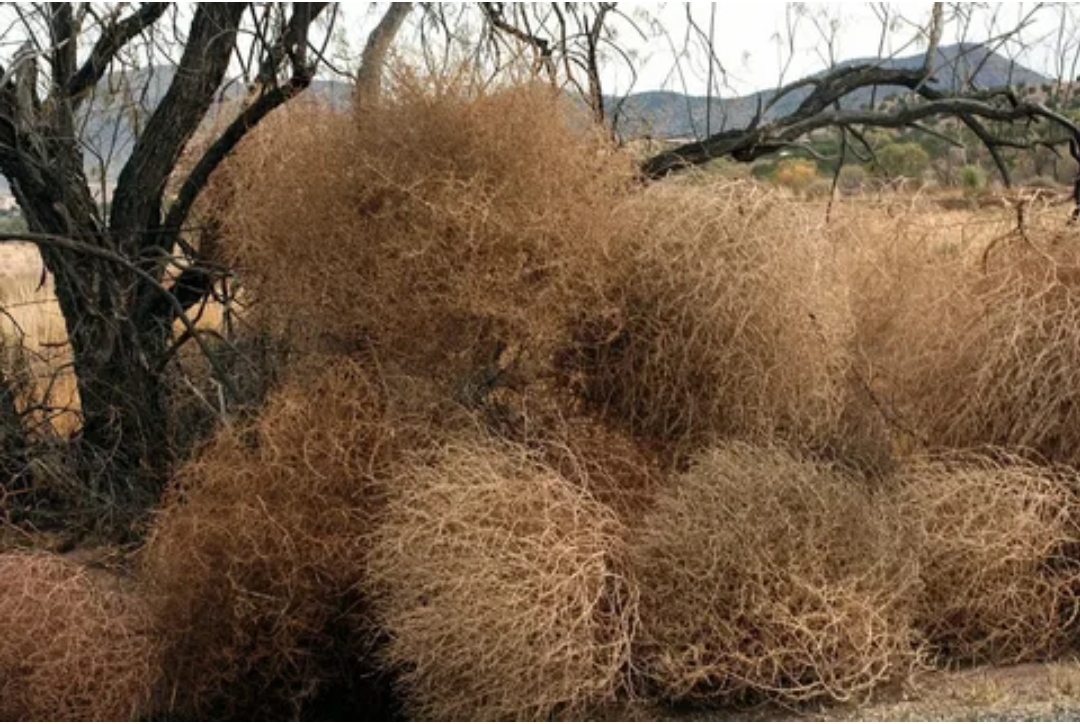 Однажды тёплым летним днём Айлу со своим братом играли в прятки, и ее выручило одно очень высокое растение, оно было 125 см в высоту. "Спасибо тебе, хондрилла", поблагодарила цветок девочка.
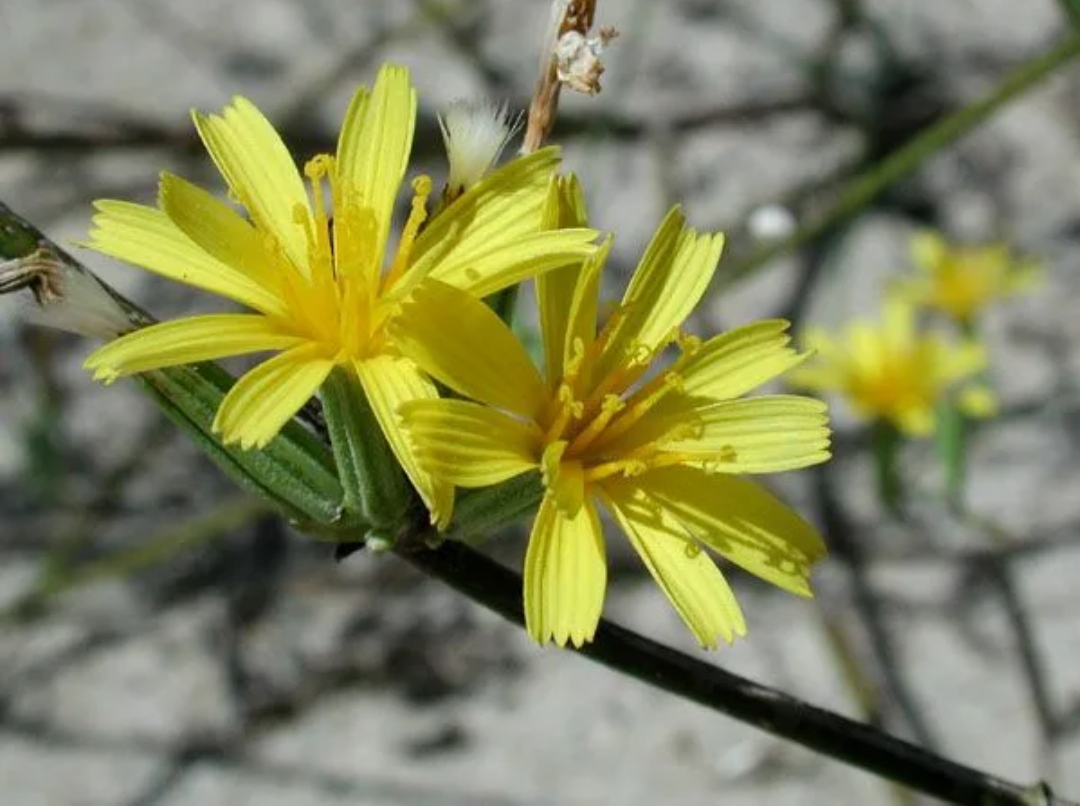 А как же красиво, когда несётся по степи табун лошадей, главное, не оказаться рядом.
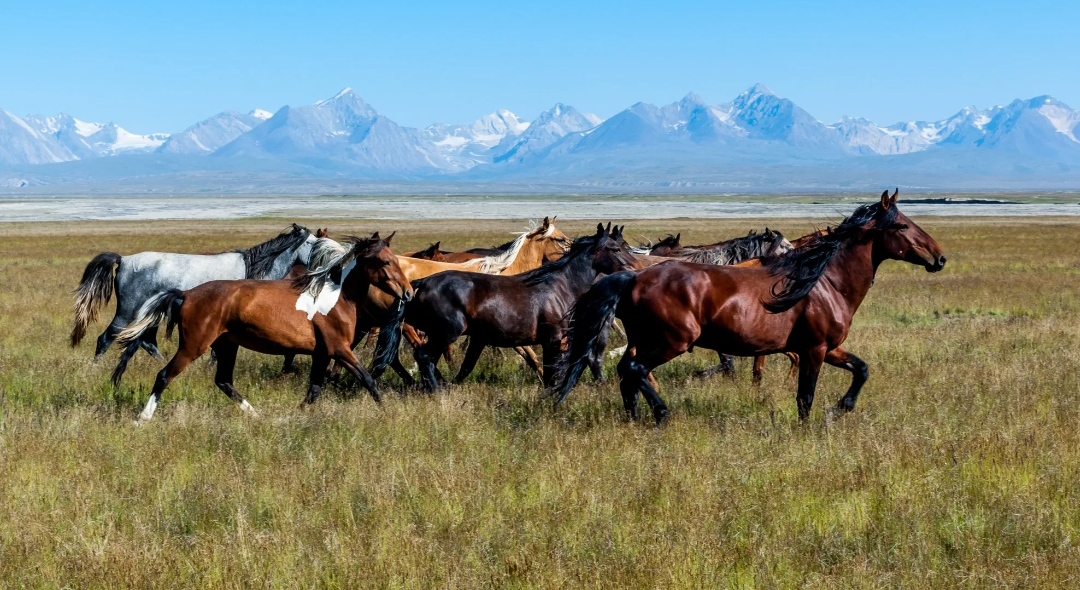 Айлу очень любила гулять по степи, потому что можно было услышать уникальный голос сурка, который звучит как свист или трель.
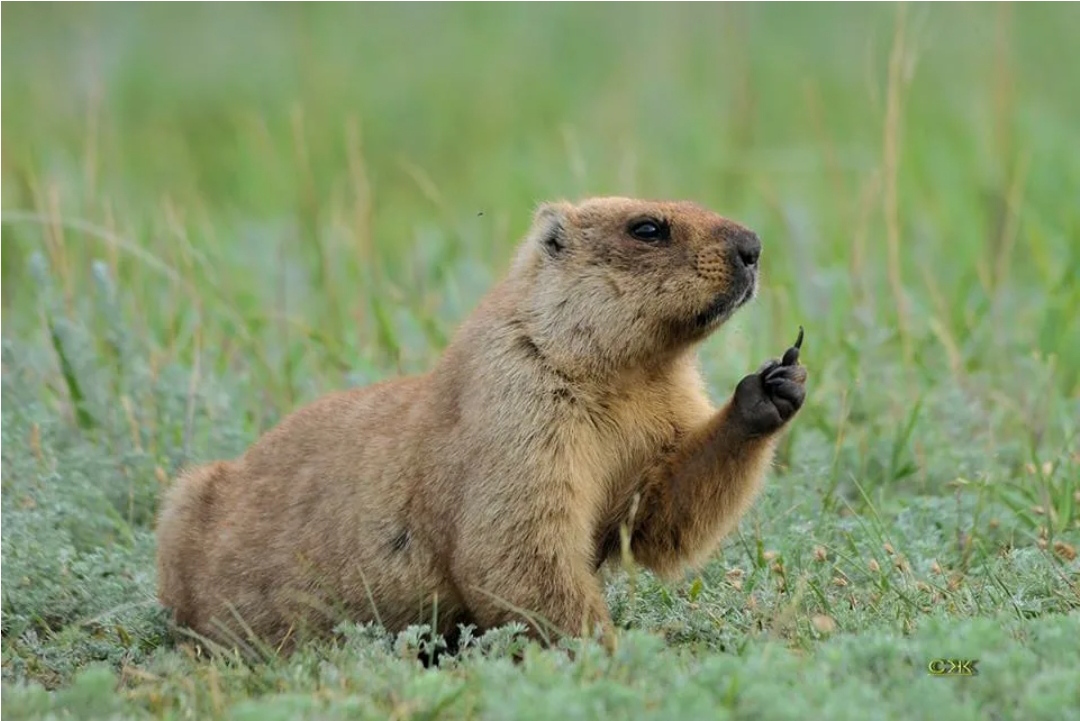 Айлу знала, что в степях живут грызуны, похожие на кротов, это слепыши, но она видела их только на картинке, так как им нельзя выходить на свет.
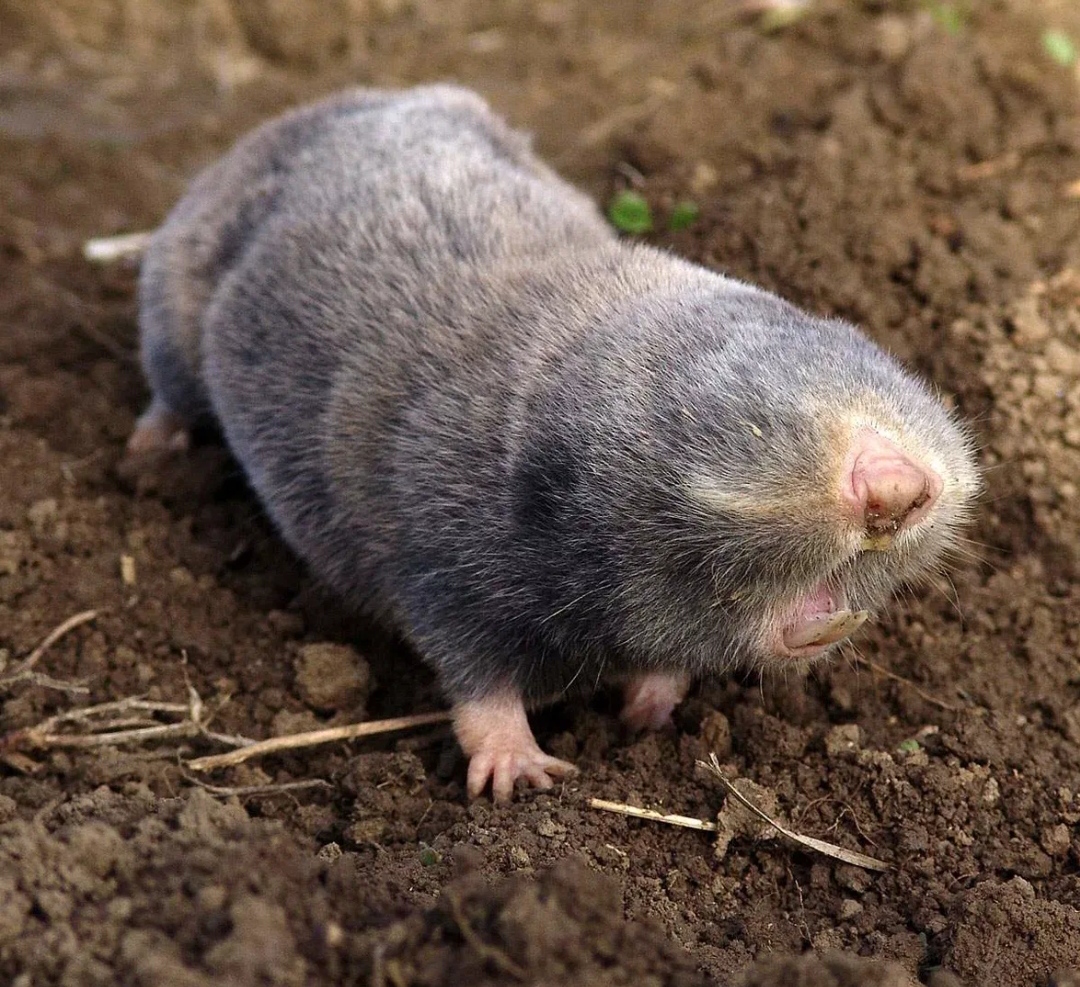 А узнавала Айлу про то, что слепыш здесь был, по кучам земли, которые он вырыл.
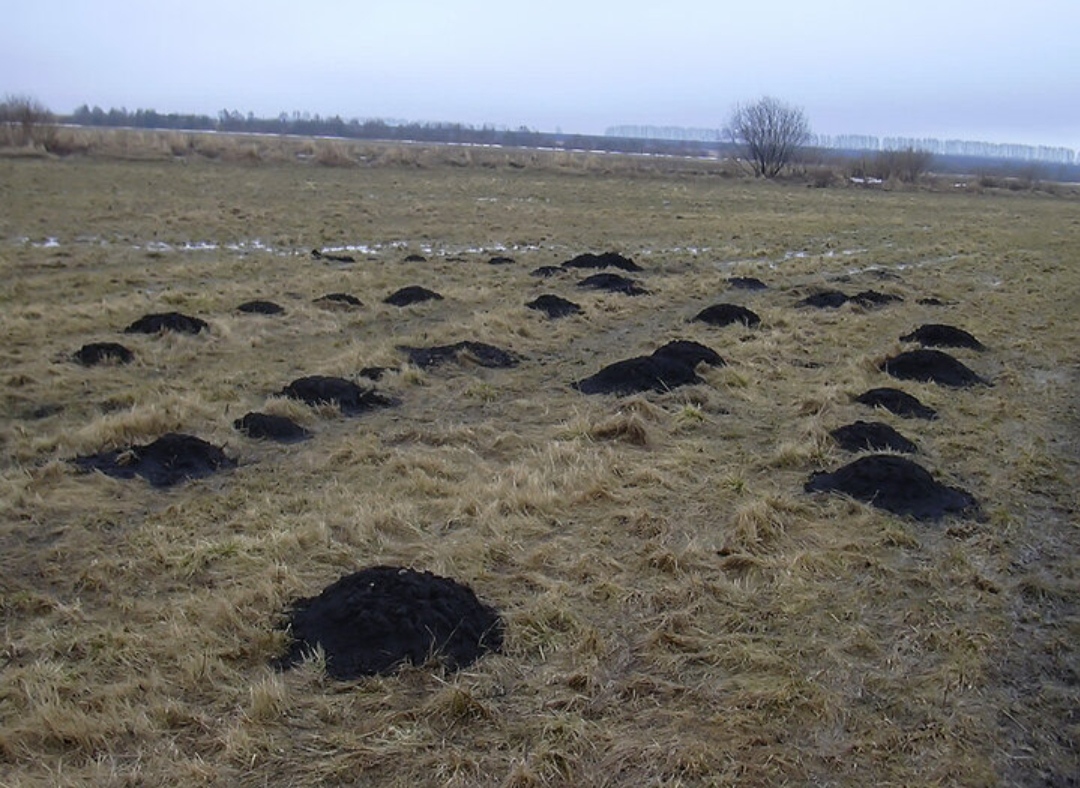 Айлу не раз слышала, как пищат по степи необычные грызуны - пищухи. Айлу добрая девочка, и у неё в кармане всегда были орешки, которые она рассыпала по степи, зная, что обязательно кто-то найдёт их и точно не останется голодным.
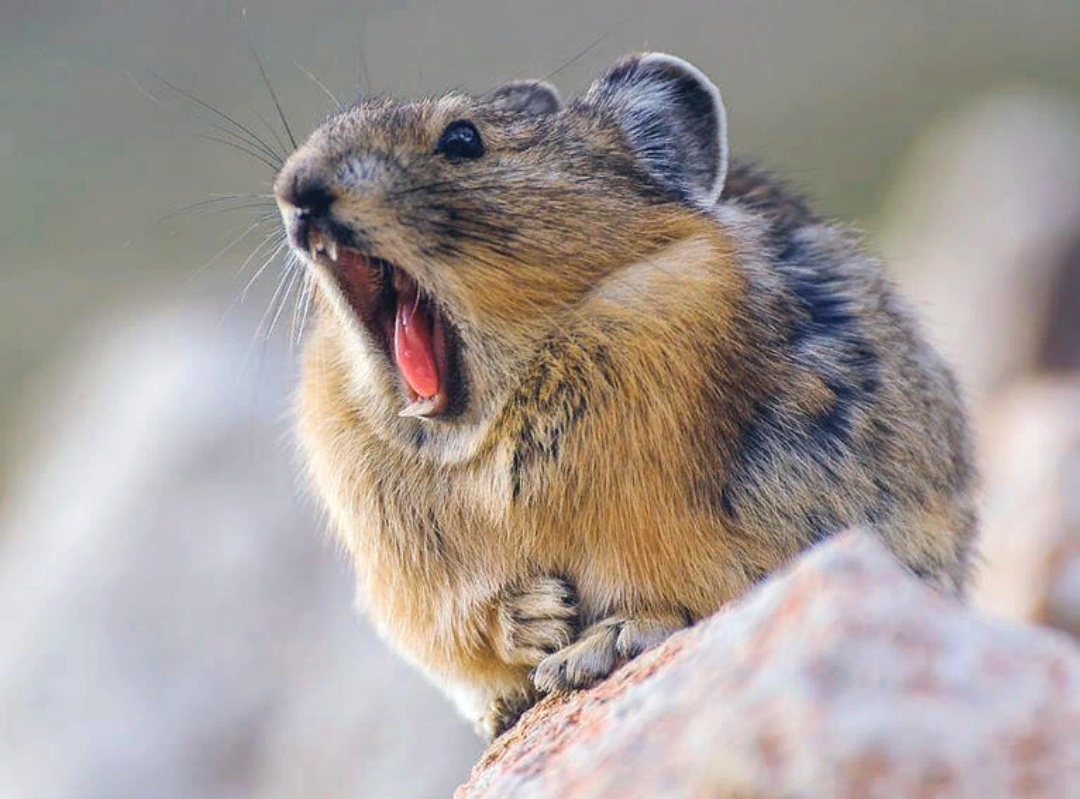 Как-то зимой в доме ,где жила Айлу, завелись мыши, но дедушка сказал, что вот придёт к нам ласка и мышей не будет. Так и получилось, что такой зверёк как ласка спасла их дом от нашествия мышей.
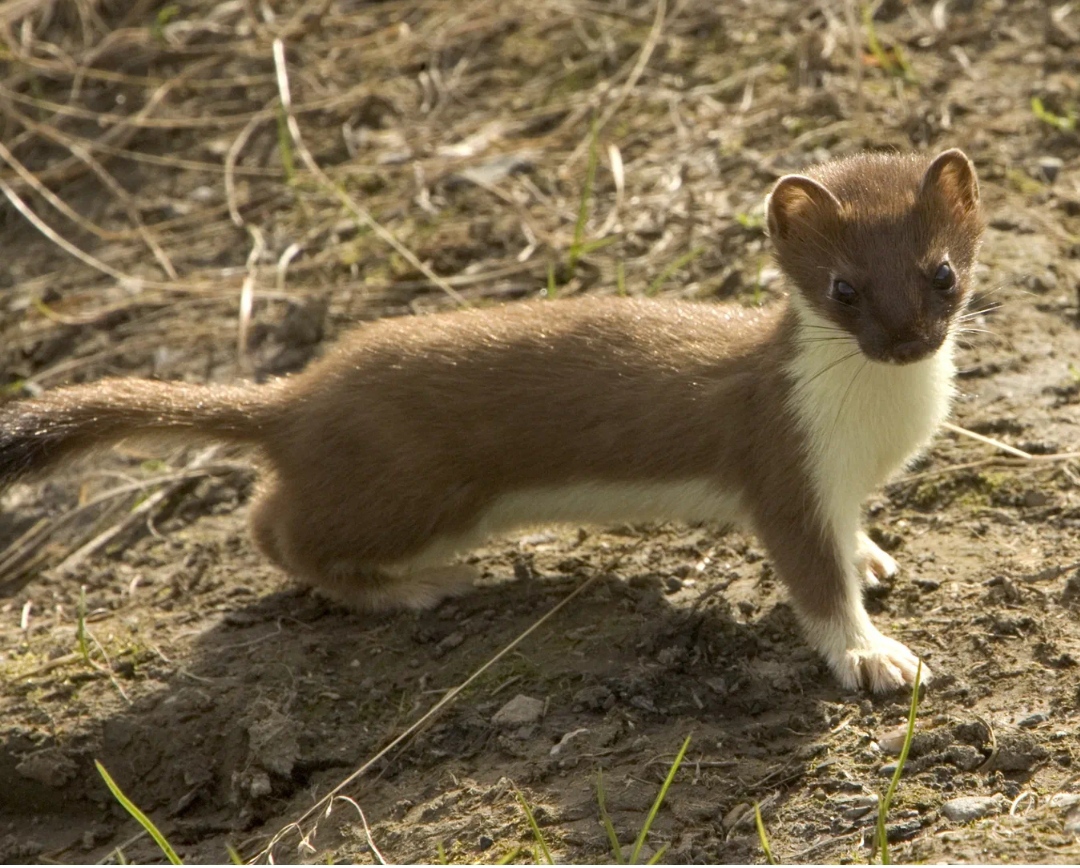 Айлу и её семья также очень благодарны такой птице как ястреб, потому что ястребы питаются змеями, поэтому Айлу ни разу не встречала змею возле своего дома.
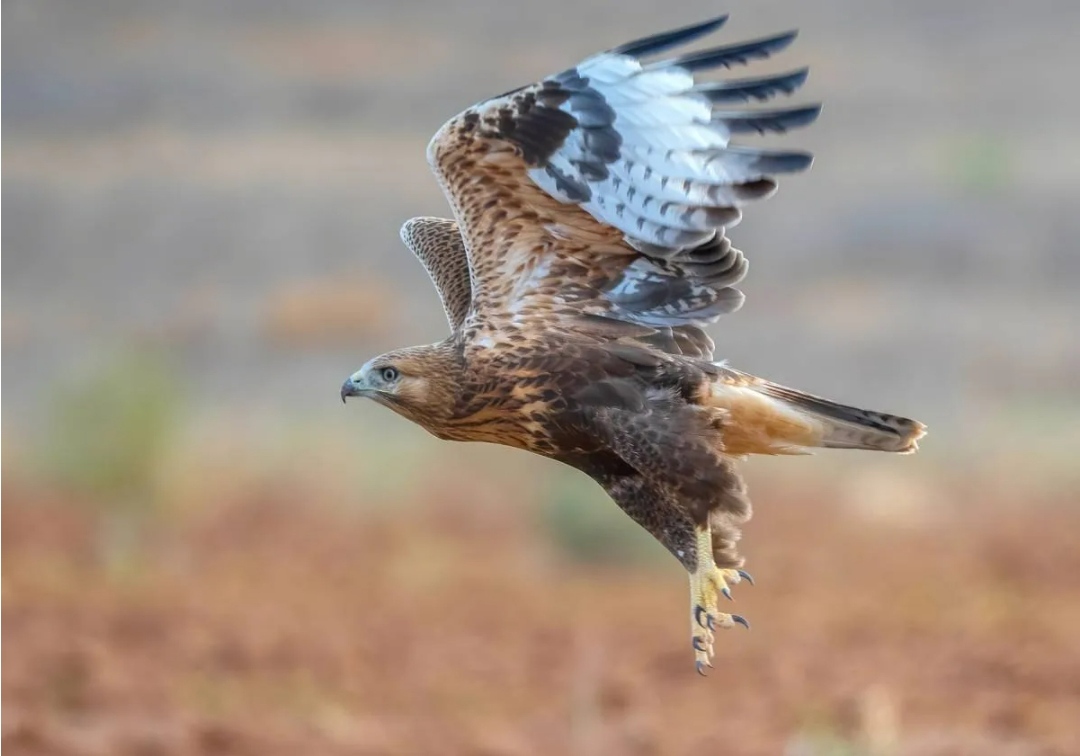 Айлу никогда не сможет забыть, как однажды нашла раненого сокола, принесла его домой, покормила, вылечила, и с тех пор сокол защищает их дом: она видит, как он пролетает над их домом, будто следит, всё ли в порядке. Вот такая интересная история получилась про девочку Айлу и её степных друзей.
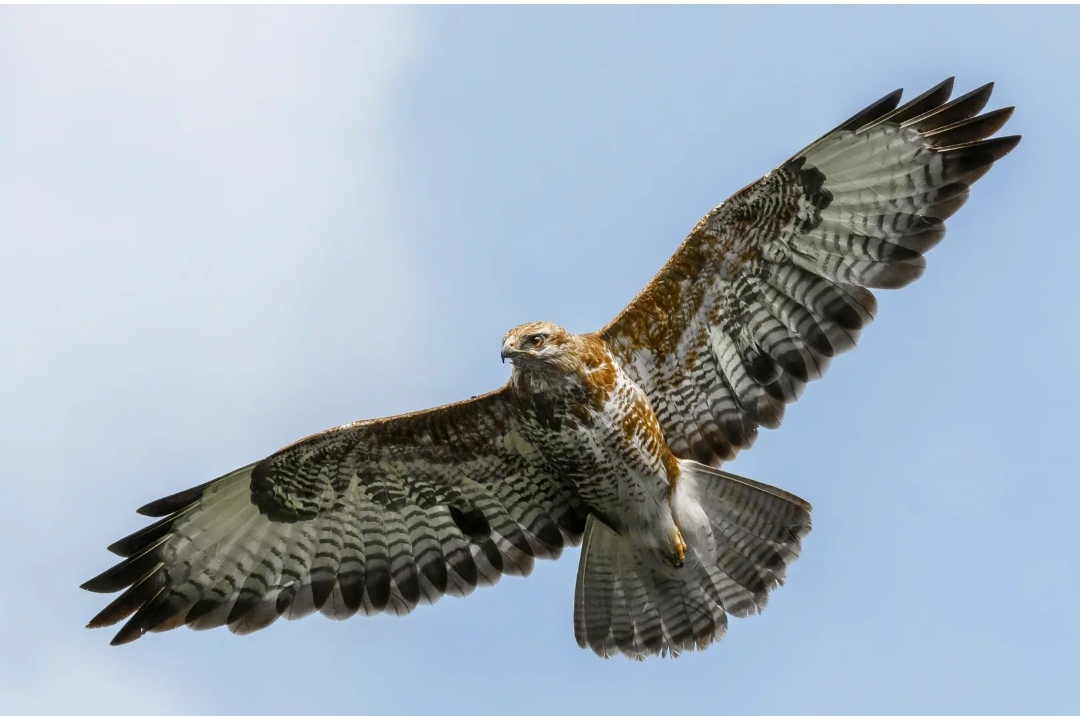